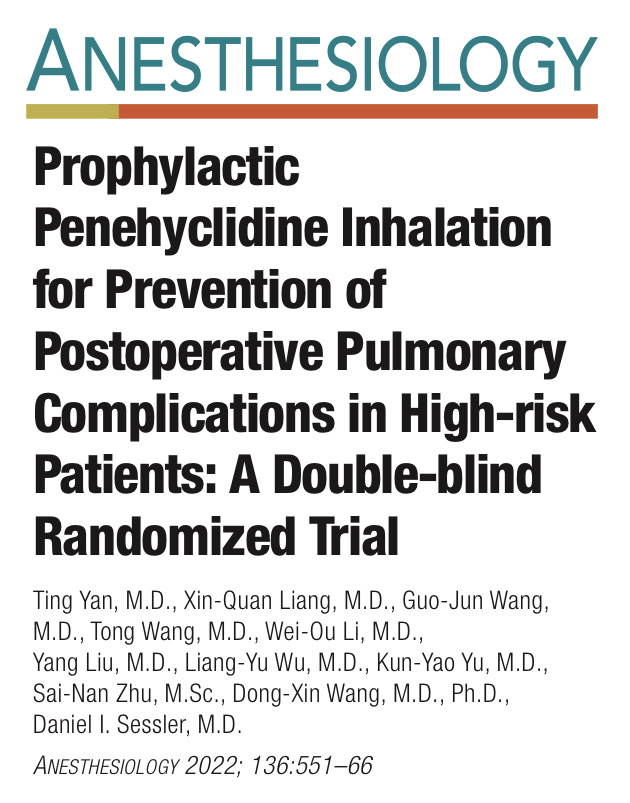 R3 Chanathip Meerod 
 Maj.Kollawat Sirapalanon
Background
Postoperative pulmonary complications are common and associated with prolonged hospitalization, increased cost, perioperative mortality

Aging and respiratory disease provoke airway hyperresponsiveness , high risk surgery induces diaphragmatic dysfunction

General anesthesia contributes to atelectasis and peripheral airway injury

Preventive Strategies include smoking cessation, preoperative respiratory training, neuraxial anesthesia, lung protective ventilation, MIS, postoperative CPAP, early mobilization
Background
Perioperative muscarinic antagonists may improve pulmonary function and reduce pulmonary complications

penehyclidine is a long acting antimuscarinic with high selective M3 receptor 

It is effective for treatment exacerbation of COPD and ARDS, possibly by dilating bronchioles, improve pulmonary compliance, inhibiting airway inflammation
Hypothesis
Inhalation of penehyclidine reduces a composite of pulmonary complications 

in high risk noncardiac surgical patients over the initial 30 postoperative days
Material and methods
Single center trial was performed in Peking university

The study protocol was approved by the local clinical research ethics committee

Registered with the Chinese clinical trial registry
Inclusion criteria
Age ≥ 50 yr.

Upper abdominal or noncardiac thoracic surgery 
  ( at least 2 hr. or 5 cm long incision)

Assess respiratory risk  ( Catalonia score ≥45 )
Exclusion criteria
Uncooperative during inhalation therapy

Moderate to severe symptomatic prostatic hypertrophy or narrow angle glaucoma

Used inhaled B agonist, antimuscarinic, glucocorticoid within 1 month

stroke within 3 months, CRRT , hepatic disease ( Child-Pugh C)

MI, severe heart dysfunction, tachyarrhythmia in 1 yr. , ASA  ≥ 4

Participated in other drug trials within 1 preoperative month
Randomization
Random allocations were generated 1:1 ratio by SAS 9.2 software

Penehyclidine ( 1 mg) and water placebo were provided as clear solutions

Treatment allocations were sealed in sequentially numbered opaque envelopes that were opened by pharmacist who wasn't involved in trial

Investigators, clinicians and patients were fully blinded to treatment
Preparation
Penehyclidine (0.5/0.5ml)+ NSS to 6 ml added to nebulizer q 12 hr. before surgery

Inhaled trial was given with jet nebulizer with 5-8 LPM ( non-intubated)

Vibrating mask nebulizer for intubated patient after surgery

Inhalation twice daily for 4 days
    ( 1 day before, 1 day during, and 2 day after surgery)
Perioperative management
NIBP,EKG, O₂ saturation, EtCO₂ & inhale anesthetic ,urine output, temperature, BIS monitoring 
A-line , C-line were monitored when necessary
General endotracheal anesthesia was induced 
Induction : propofol / etomidate
Intubation : cisatracurium / rocuronium
Narcotic : remifentanil / sufentanil
Maintenance : sevoflurane ± N₂O
Ventilator setting : TV 6-8 ml/kg ( two lung ventilation) , 5-7 ml/kg ( one lung ventilation)
PEEP 0-5 cmH₂O , keep O₂sat > 90%
Perioperative management
Fluid management was per clinical routine
Keep Hb> 7 g/dl
The end of surgery , patients were extubated and transferred to PACU at least 30 min
before transfer to ward or ICU
Intubated patients were sedated with propofol / dexmedetomidine + opioids
Postoperative mechanical ventilation : Bilevel ventilation mode
Extubating : regained consciousness & protective airway reflex , normal hemodynamic
Fully recovered from paralysis per clinical assessment
Perioperative management
Pain control : multimodal analgesia + PCA/PCEA
NRS ≤ 3
Postoperative pulmonary complications were treated per routine practice 
including inhalation therapy
Outcomes
Primary outcome

Incidence of postoperative pulmonary complications that occurred within 30 postoperative days
Secondary outcome

Postoperative time to onset of PPC
Number of individual PPC 
Incidence of extrapulmonary complications
Length of hospital stay
30 day all cause mortality
Statistical analysis
Sample size were assumed from pilot study 

365 patients/group + 15% drop out rate = 432 patients/group

Primary outcome : Chi-square test, difference between groups expressed as   
                                       relative risk and 95% CI
Secondary outcome : categorical data – chi-square/Fisher exact test

Time to event : Kaplan-Meier survival , Discrete variables : Mann-Whitney U test

Statistical significant : P value < 0.05
Enrollment
Baseline characteristics
Baseline characteristics
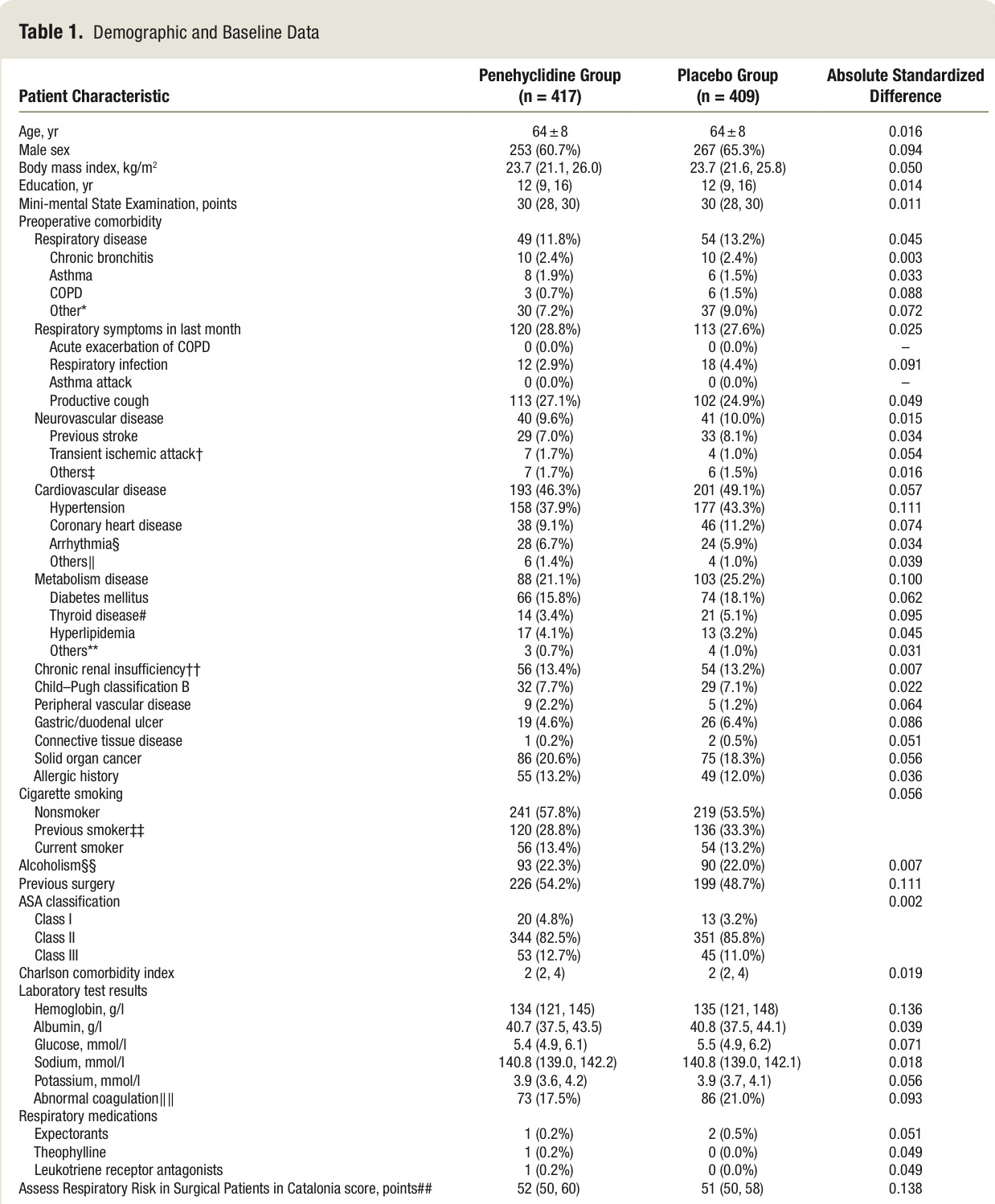 Penehyclidine : lung tumors were slightly common 
                          :  mediastinal tumors slightly less common
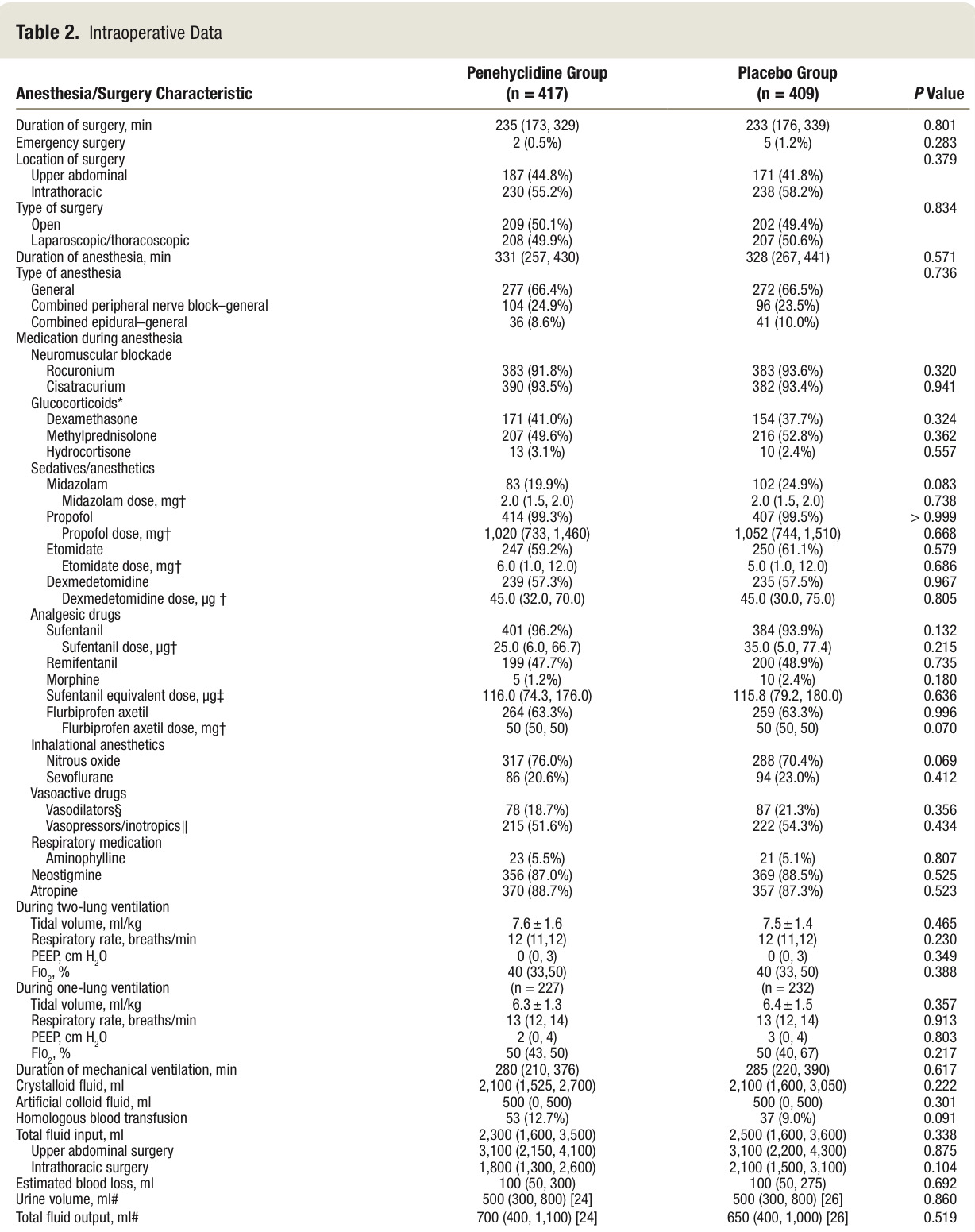 Effectiveness outcomes
Primary outcome
Effectiveness outcomes
Subgroup analyses
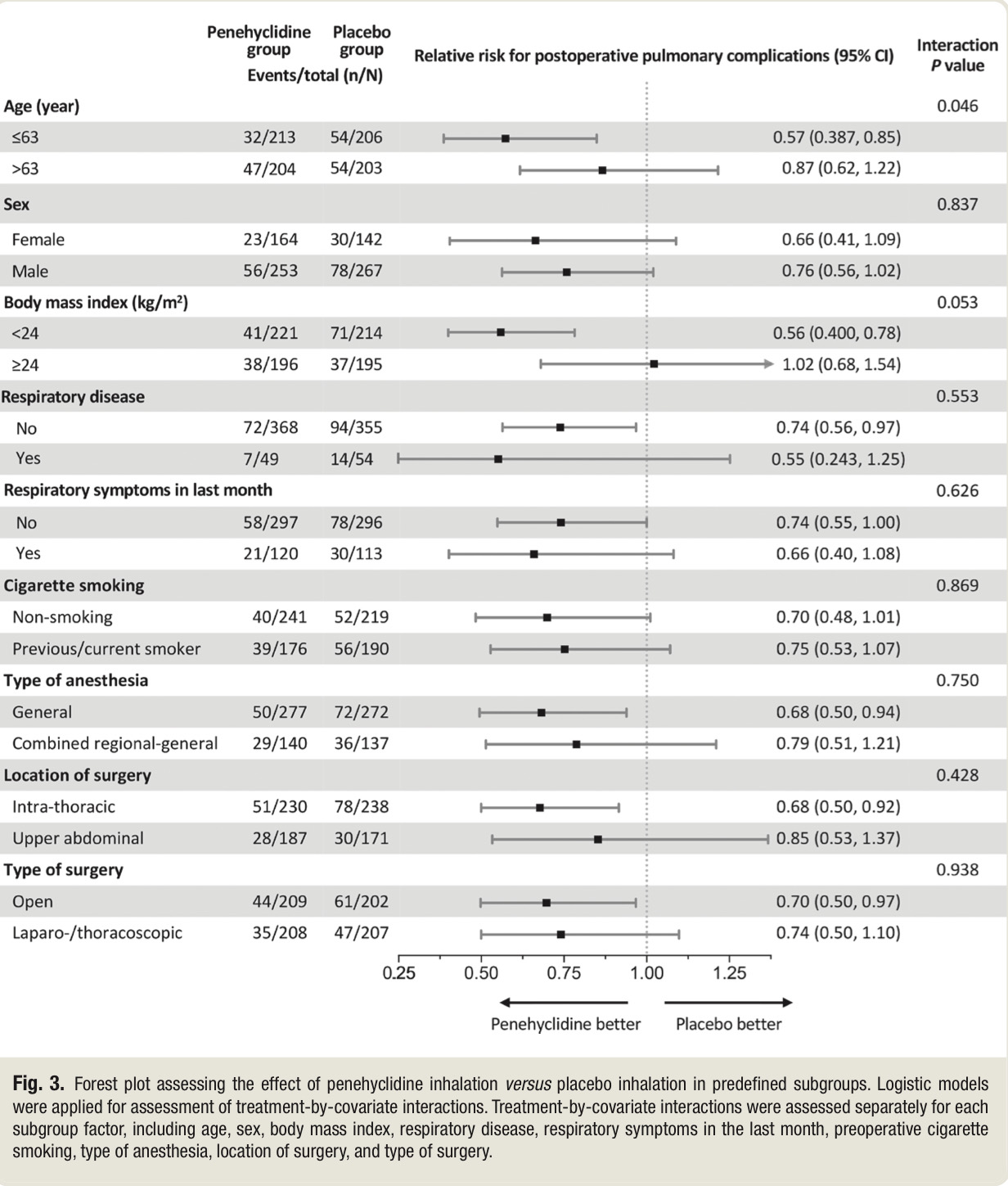 Safety outcomes
No severe adverse outcomes
Discussion
The mechanism of penehyclidine inhalation provides pulmonary protection that bronchodilation and reduced respiratory resistance

Indeed, they reduced intraoperative high airway pressure & bronchospasm that explaining why antimuscarinic reduce pulmonary complications

Acetylcholine-induced response decreased with age and diminished by respiratory mechanic in obese patients
Discussion
Other clinical outcomes weren’t significant improved because extrapulmonary complications remained common and similar in each group

Anticholinergic reactions are uncommon after aerosolized because so little of the drug is systemically absorbed
Limitations
Single center trial, excluded patients already used inhaled drugs

The benefits of penehyclidine will presumably differ in other population

Presumably the results would vary with other penehyclidine dosing

Penehyclidine is not approved by U.S.FDA , tiotropium is available in U.S. but it isn’t labeled for prophylactic use
Critical Appraisal : RCT
Does this study address a clear question?
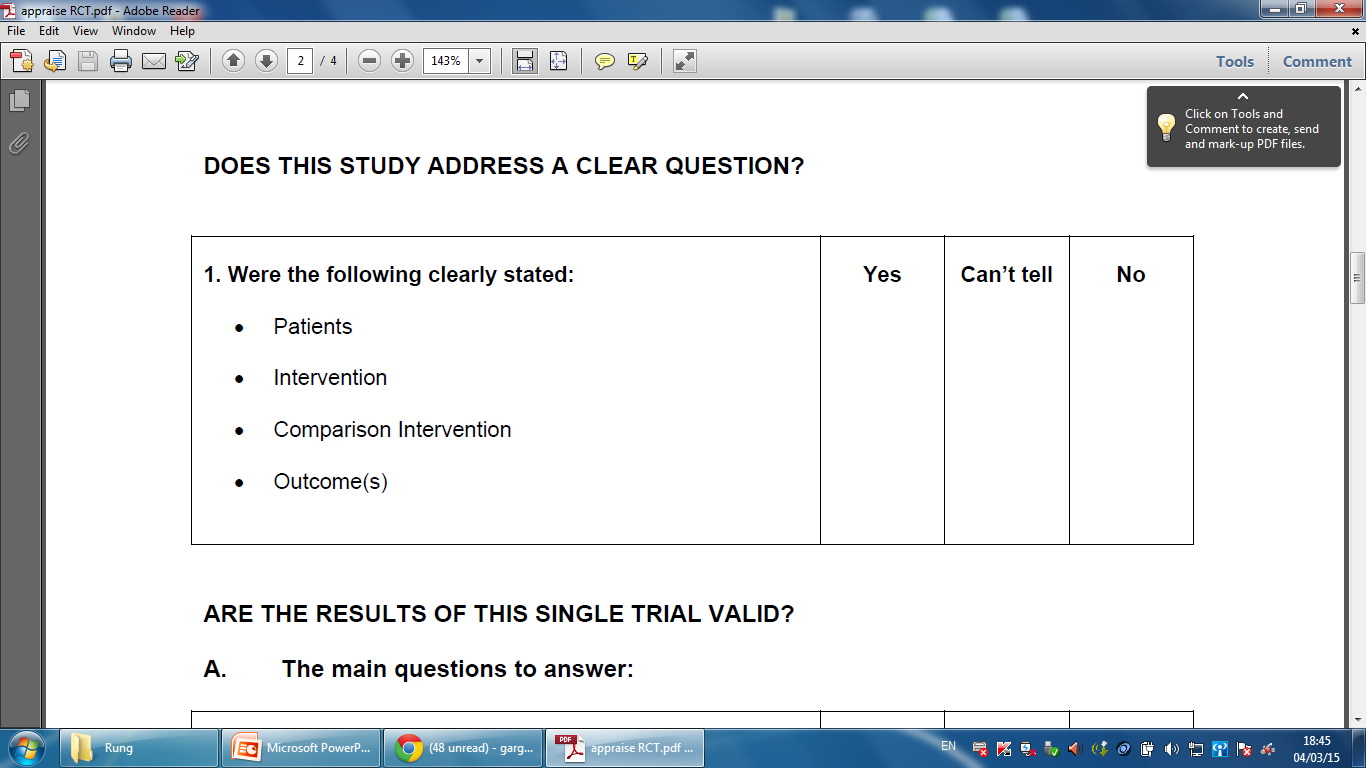 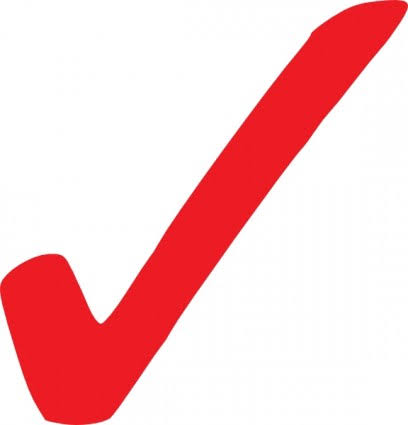 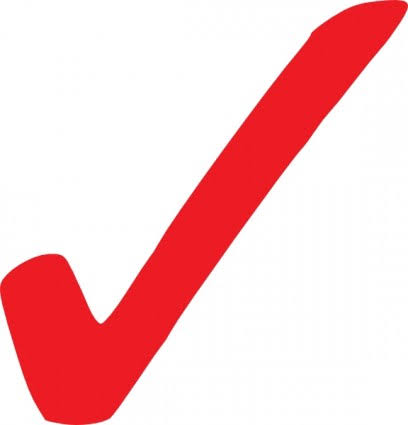 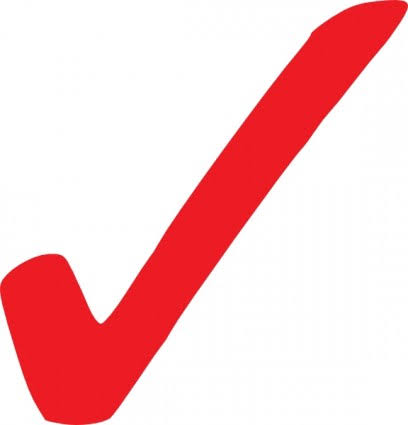 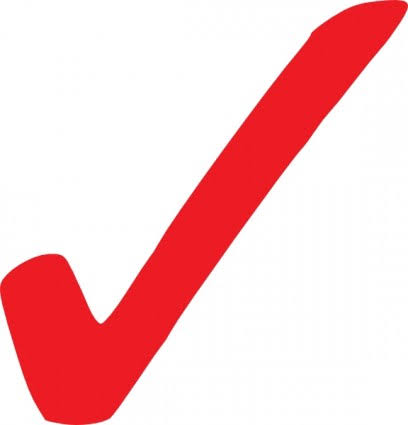 Critical Appraisal : RCT
Are the results of this single trial valid?
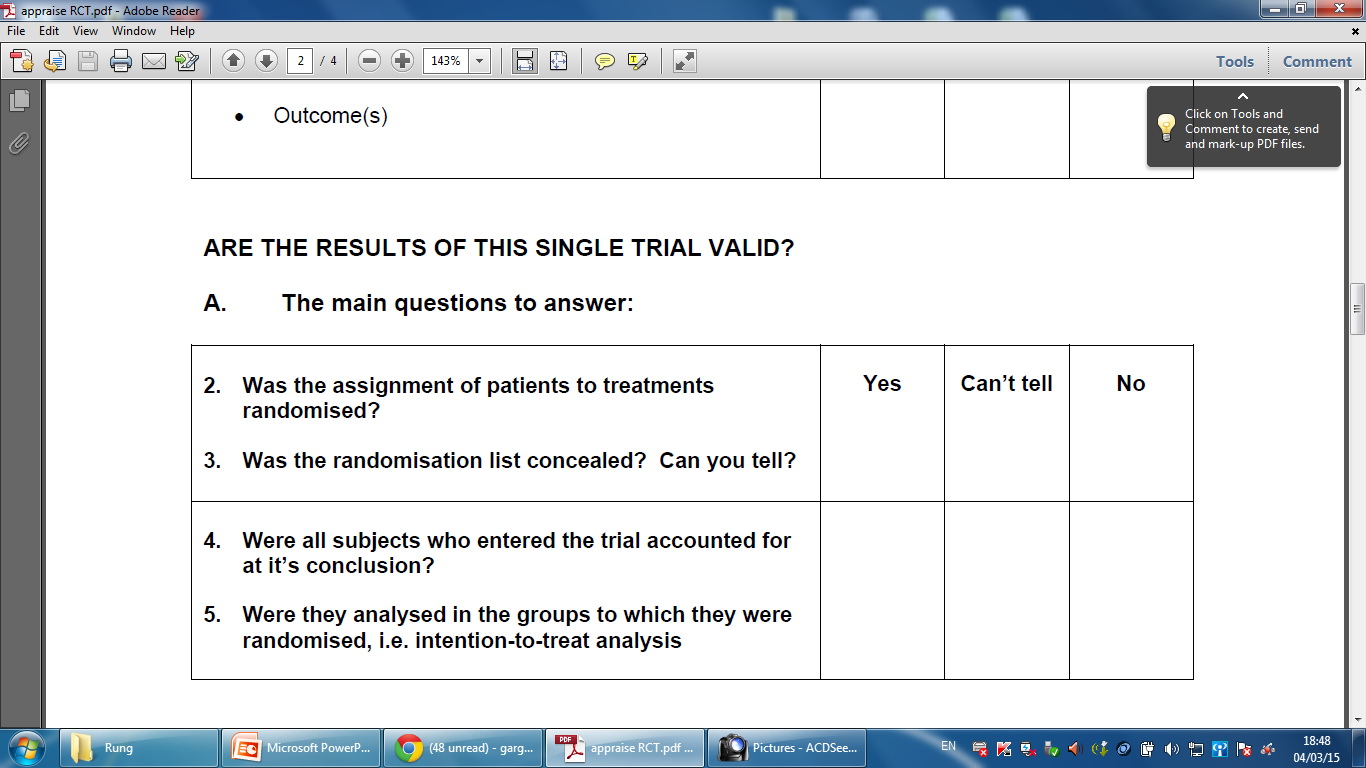 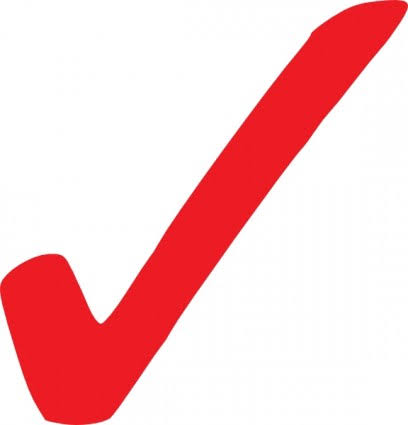 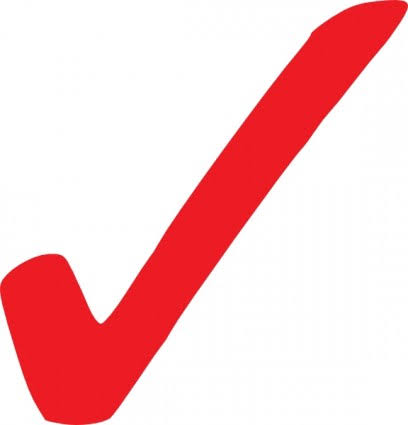 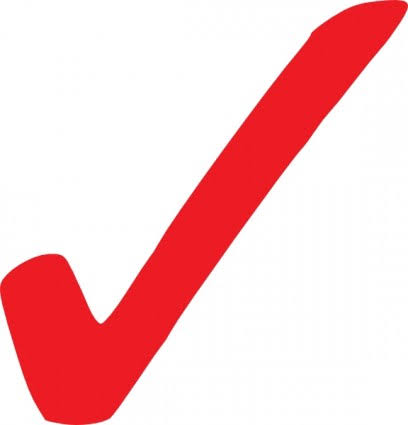 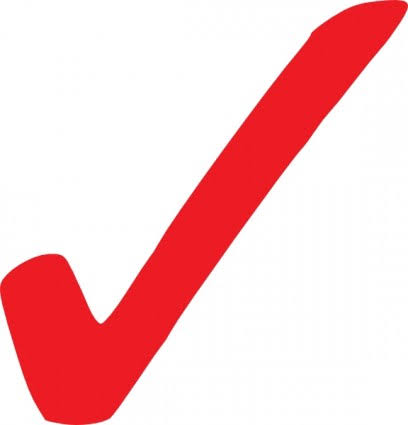 Critical Appraisal : RCT
Are the results of this single trial valid?
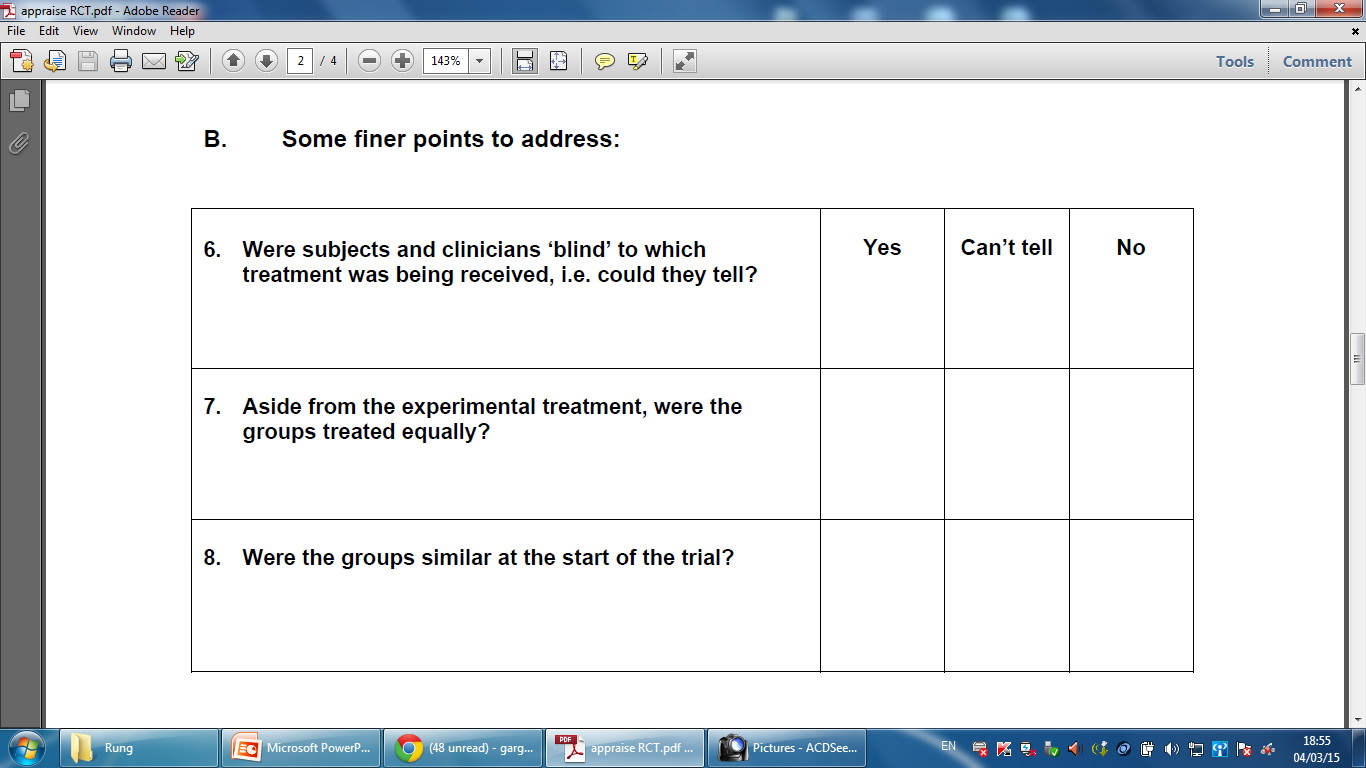 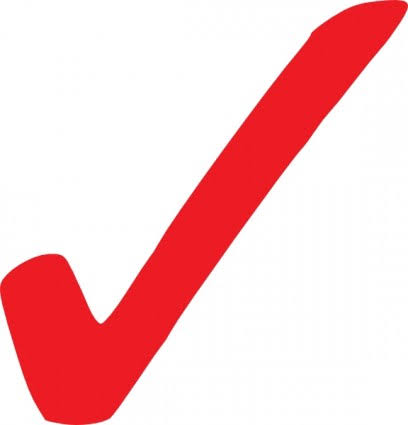 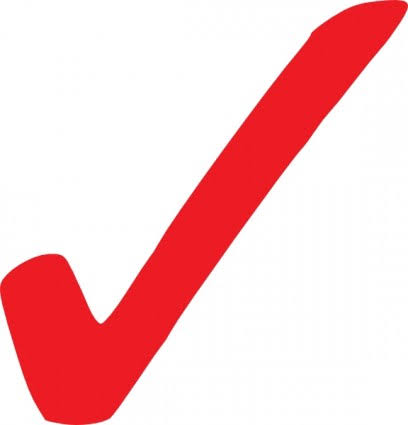 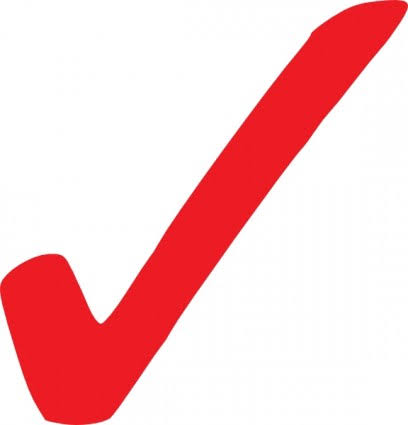 Critical Appraisal : RCT
What were the results?
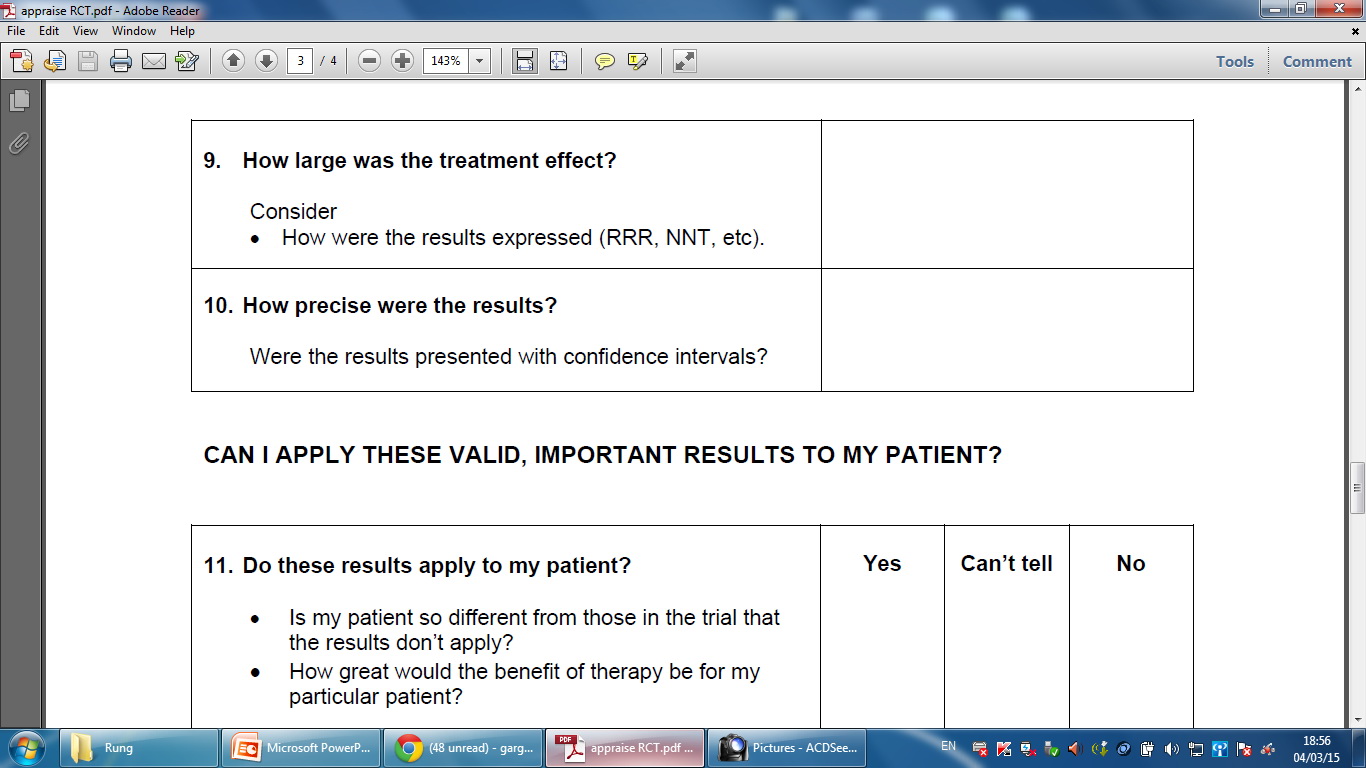 yes
yes
Critical Appraisal : RCT
Can I apply these valid, important results to my patients?
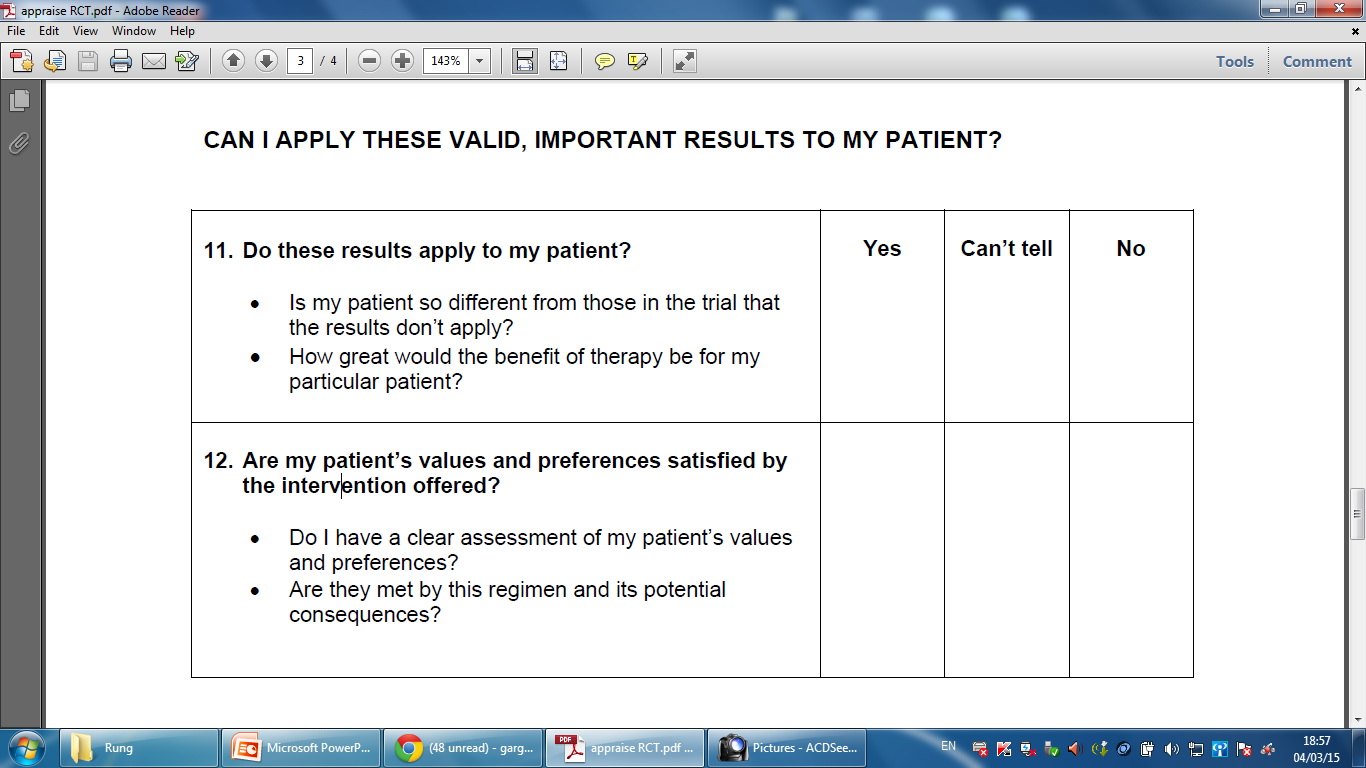 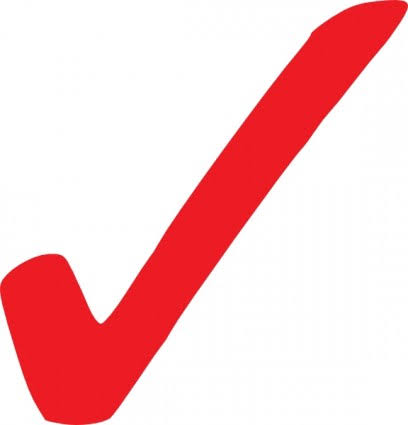 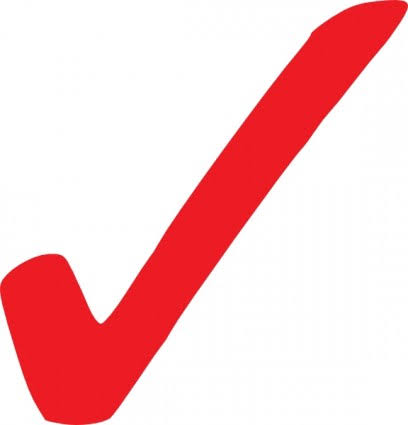 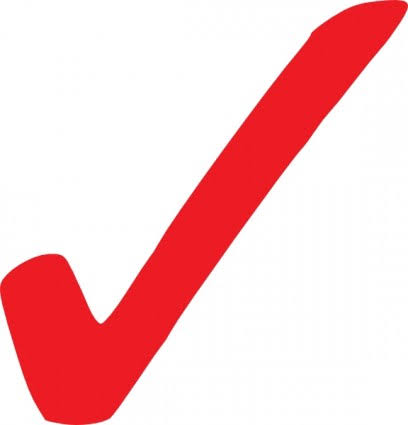 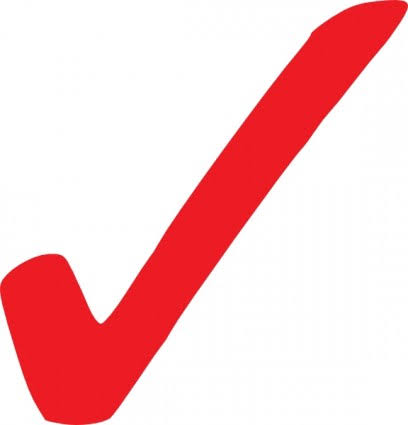 Thank you